JEM434 UZAKTAN ALGILAMA
10. GÖRÜNTÜ KESME – ATMOSFERİK DÜZELTME
DOÇ. DR. SİNAN AKISKA
Uydu Görüntüsü Kesme
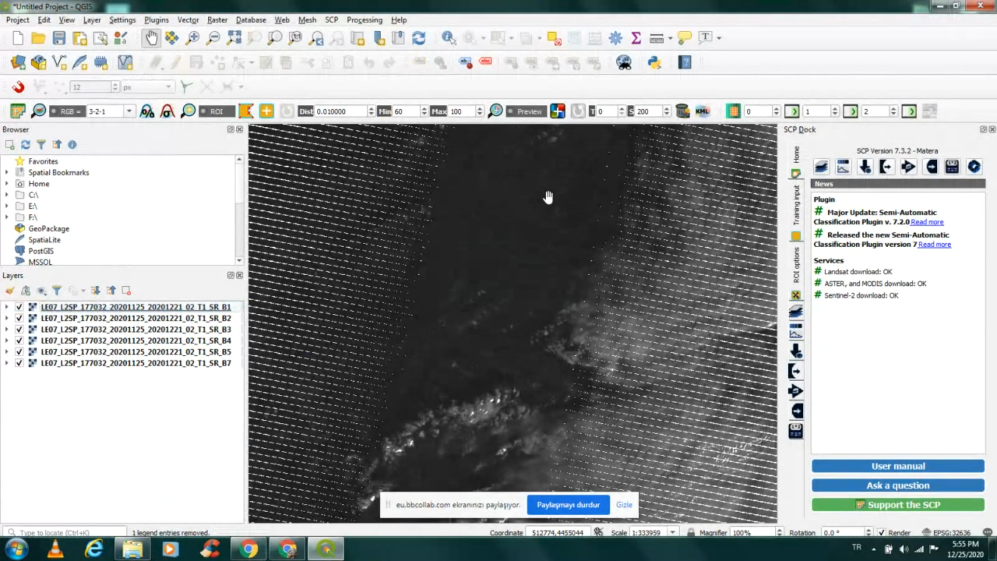 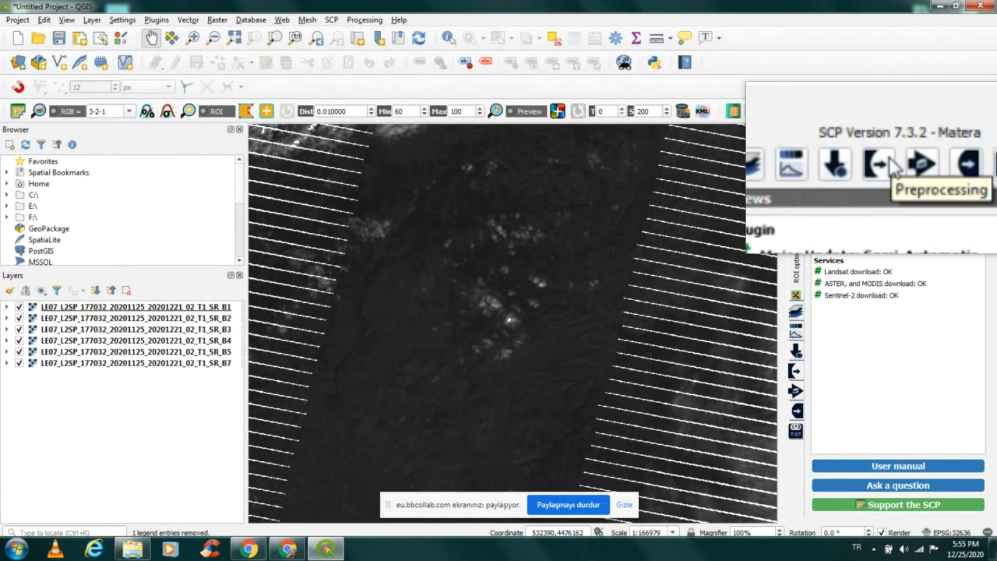 Uydu Görüntüsü Kesme
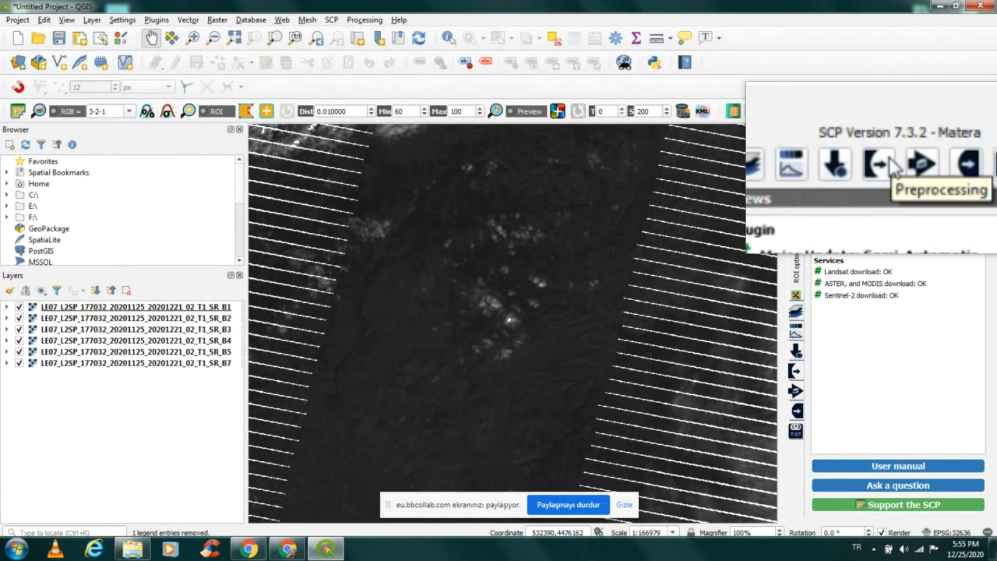 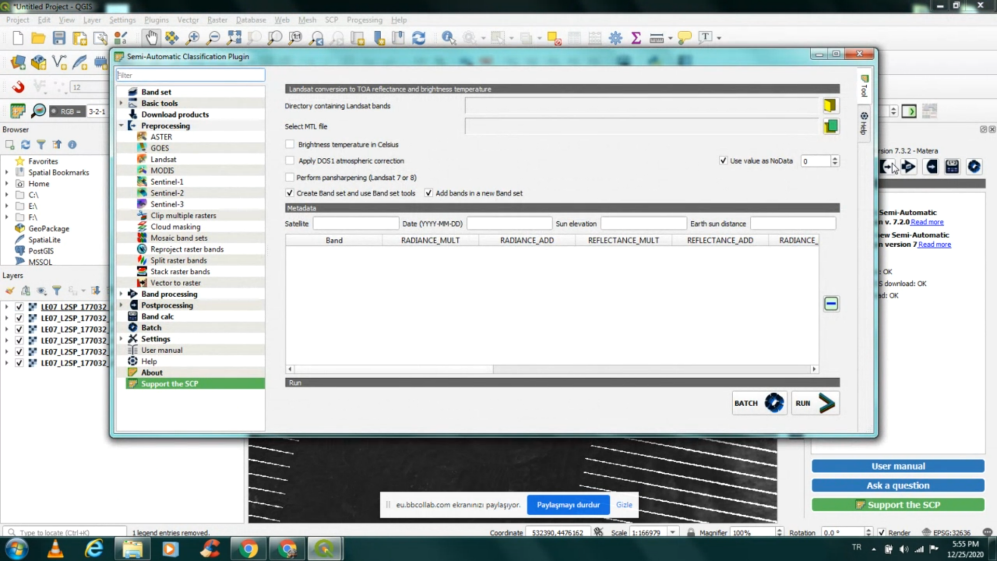 Uydu Görüntüsü Kesme
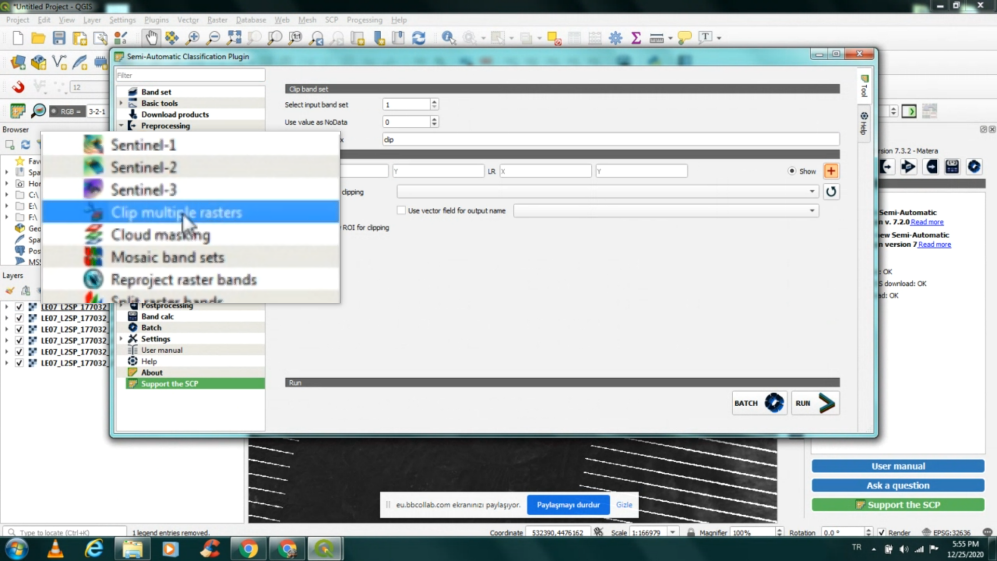 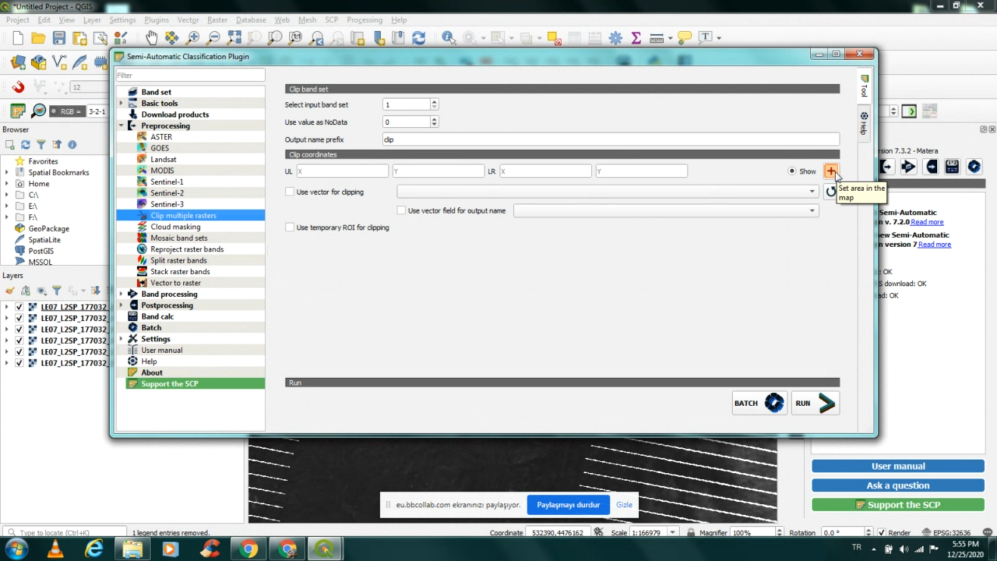 Uydu Görüntüsü Kesme
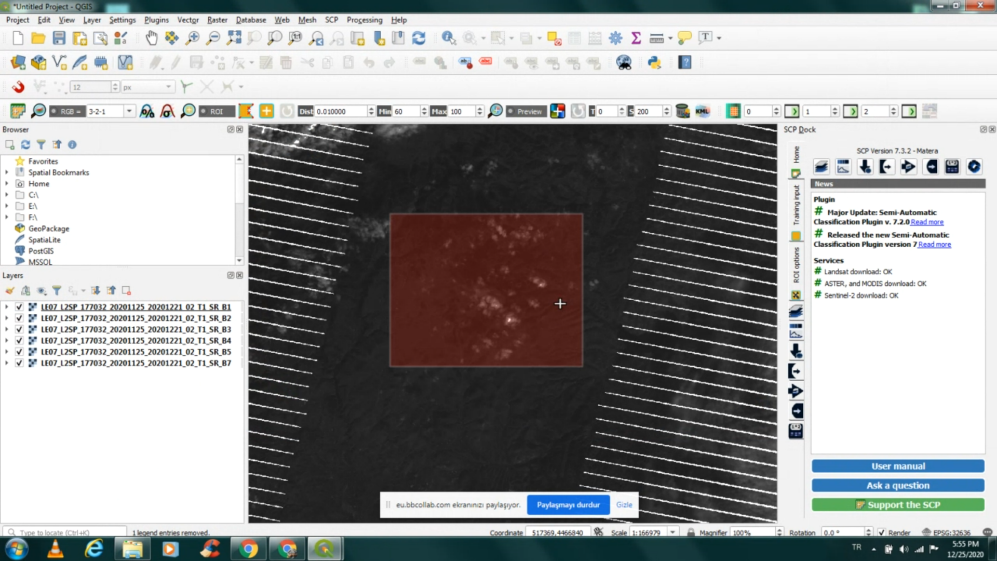 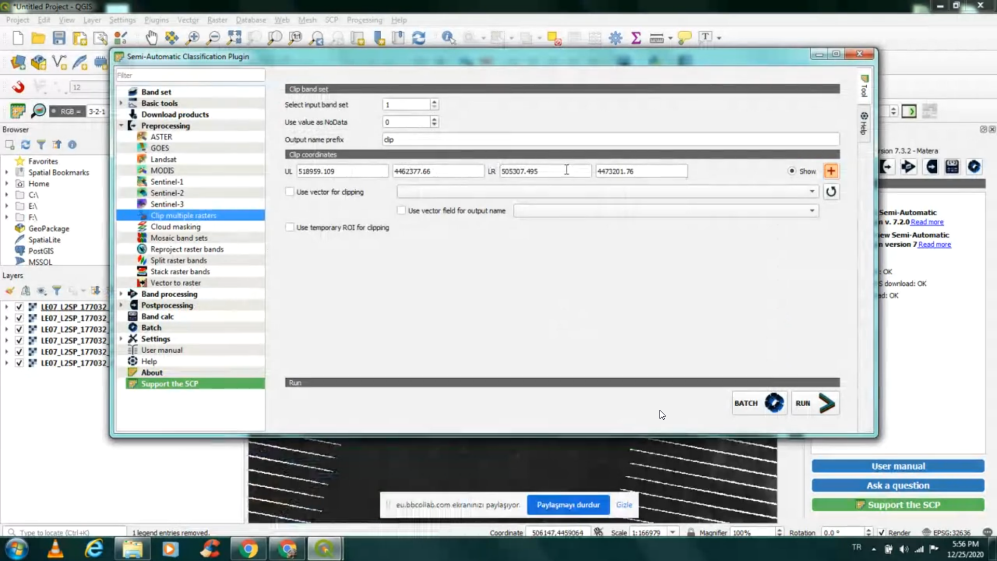 Uydu Görüntüsü Kesme
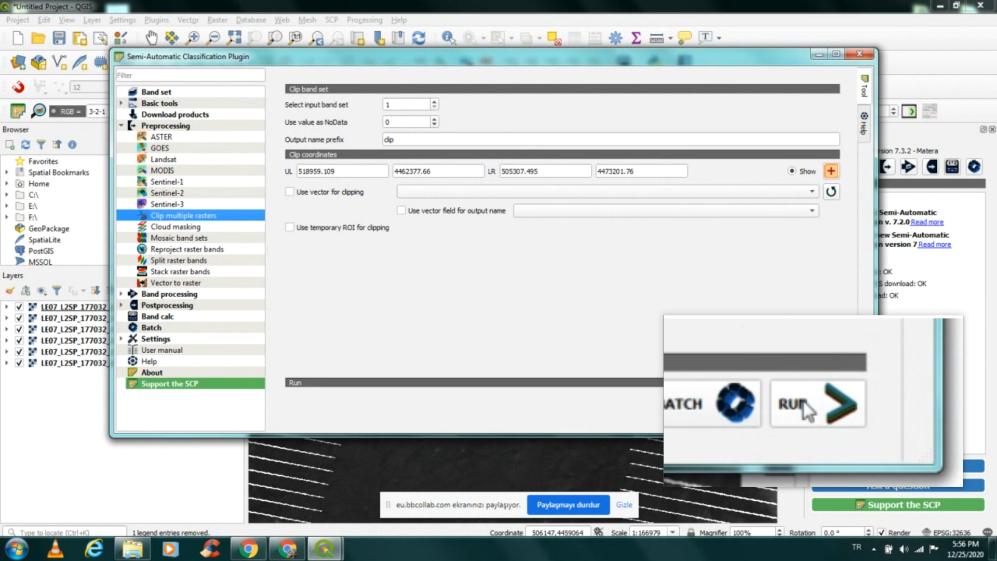 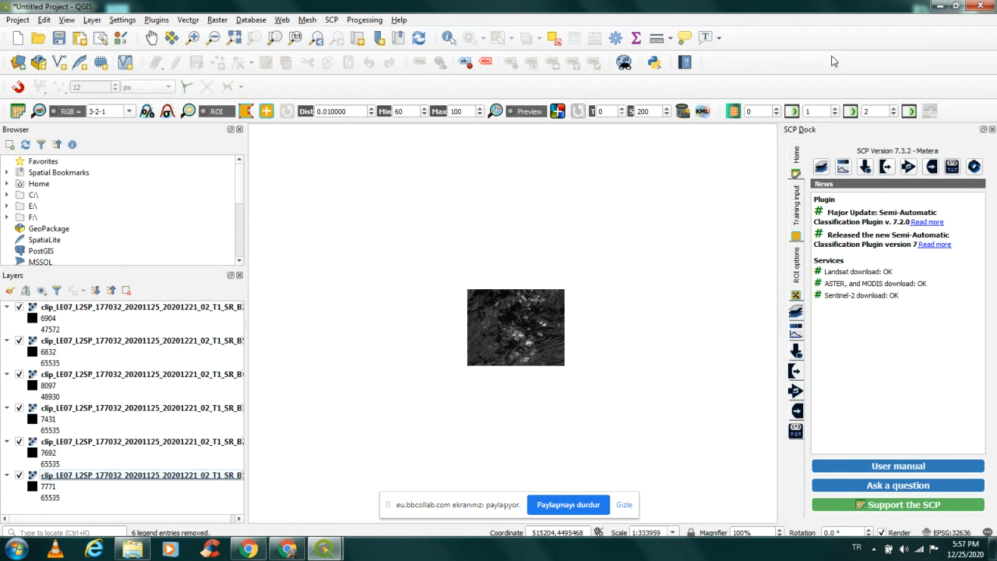 Uydu Görüntüsü Kesme
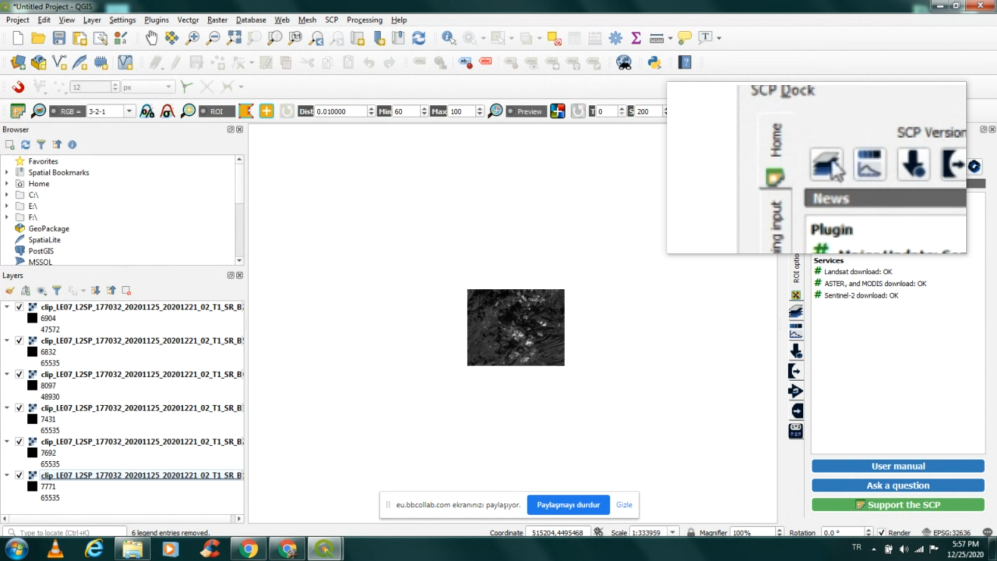 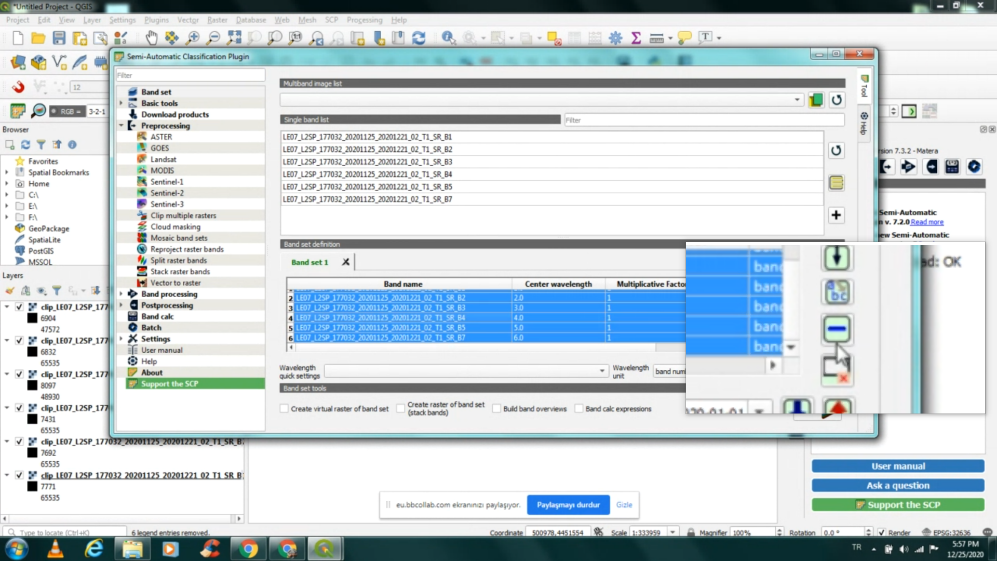 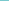 Uydu Görüntüsü Kesme
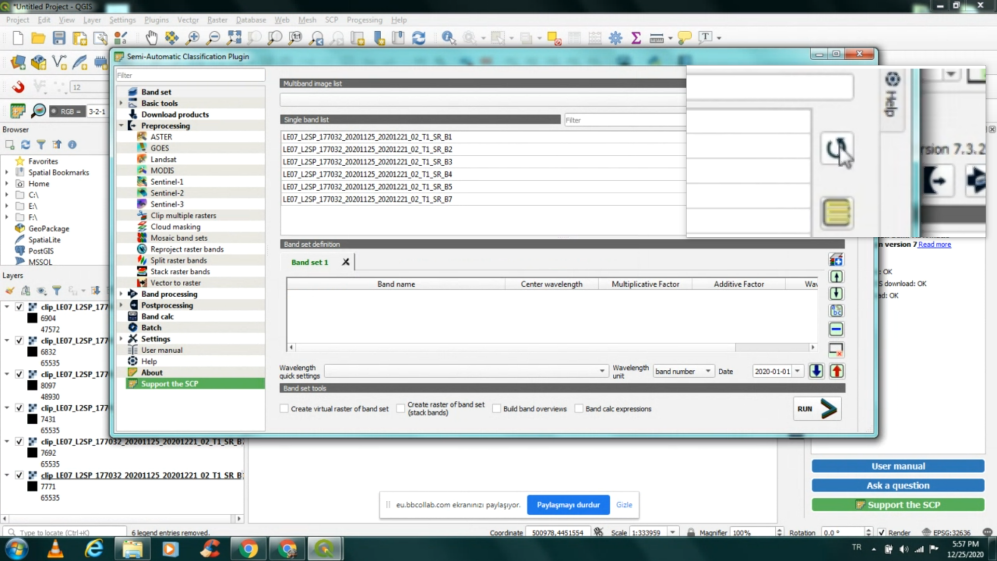 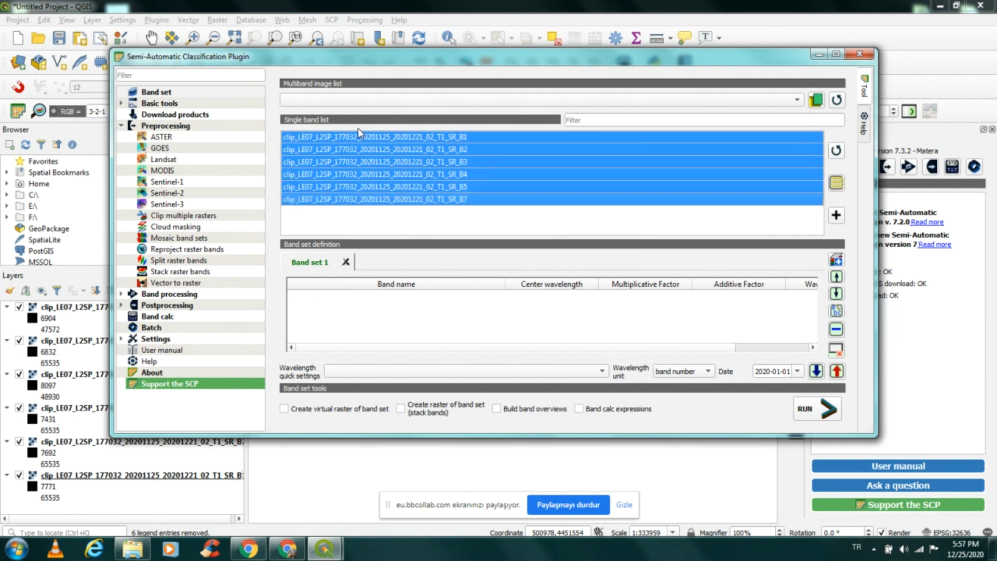 Uydu Görüntüsü Kesme
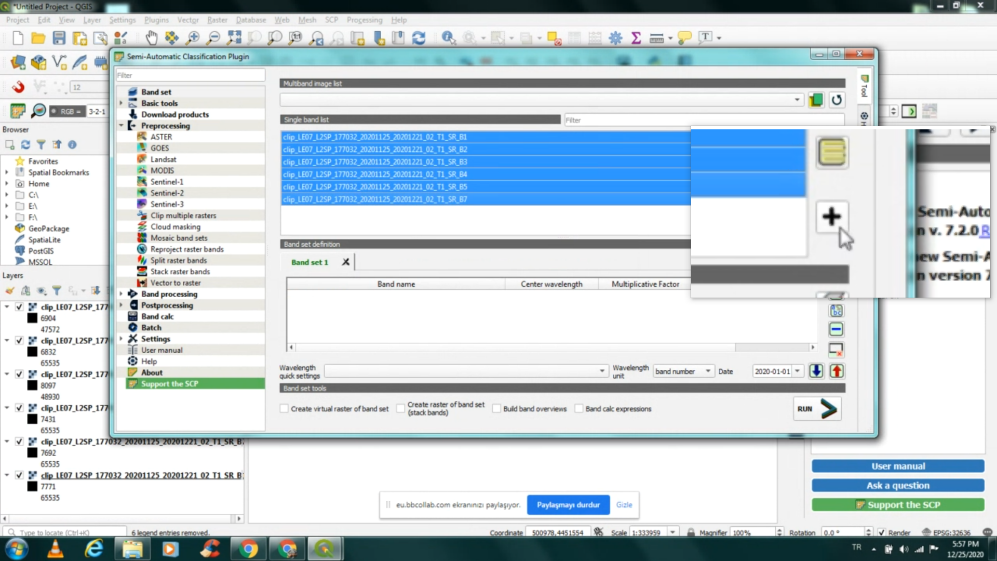 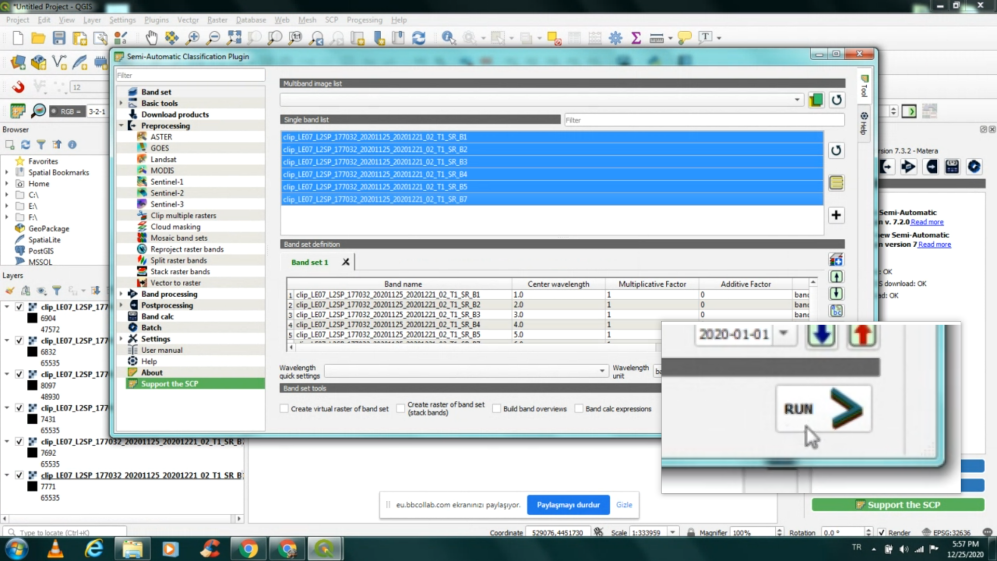 Atmosferik Düzeltme
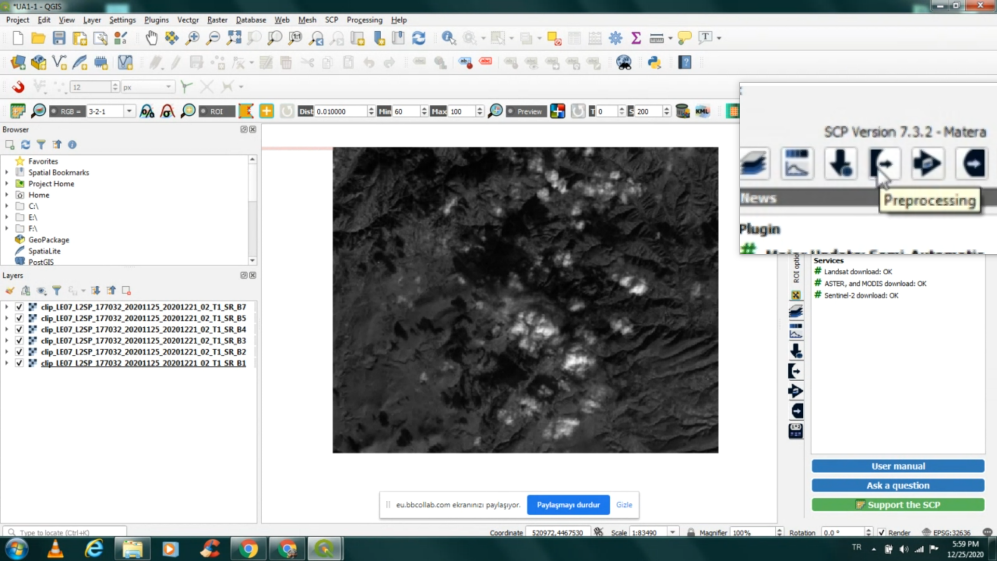 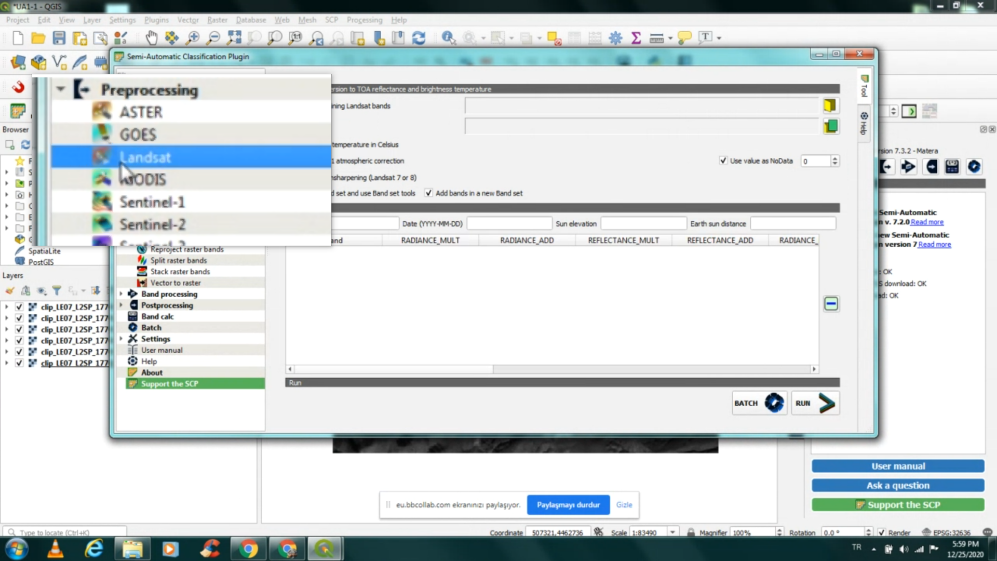 Atmosferik Düzeltme
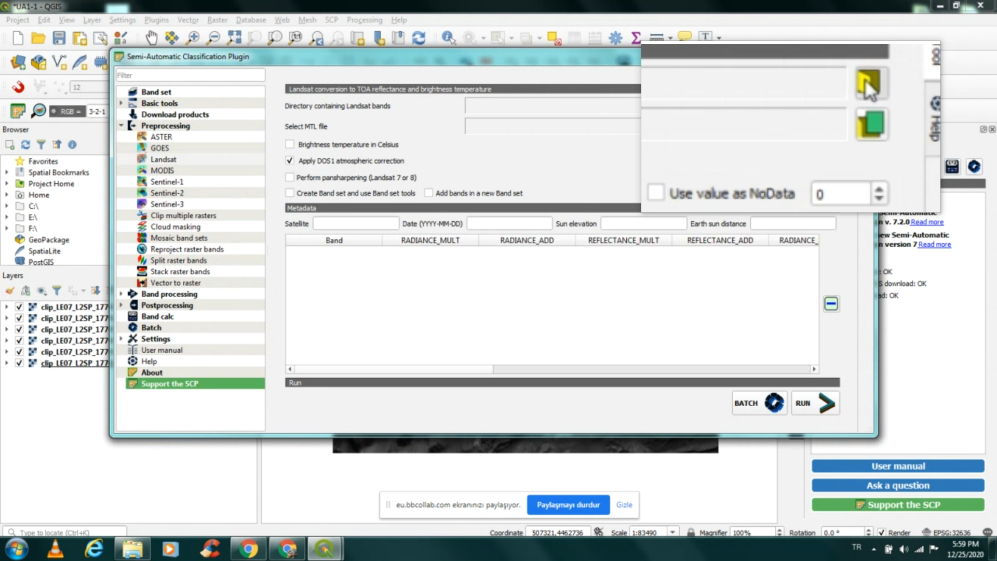 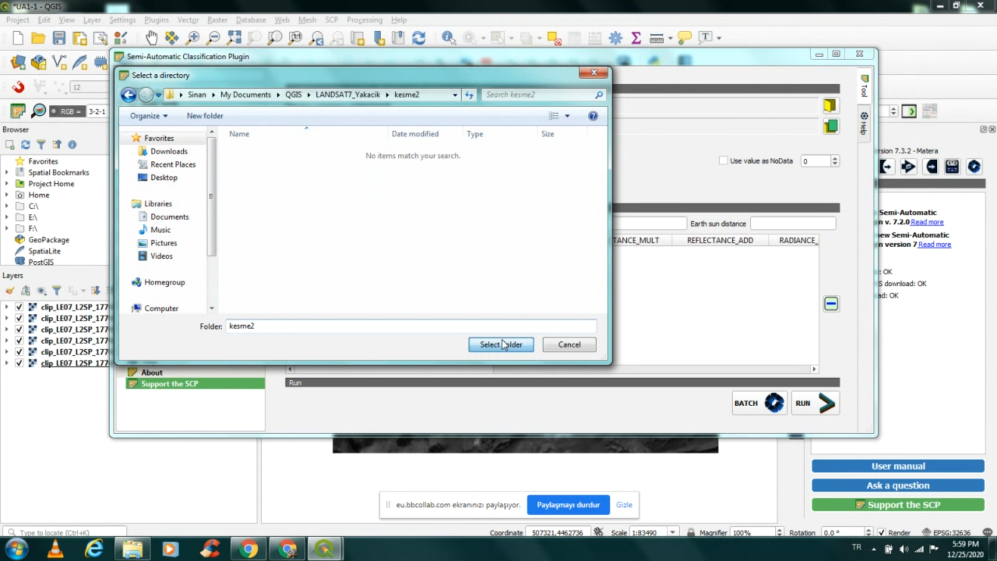 Atmosferik Düzeltme
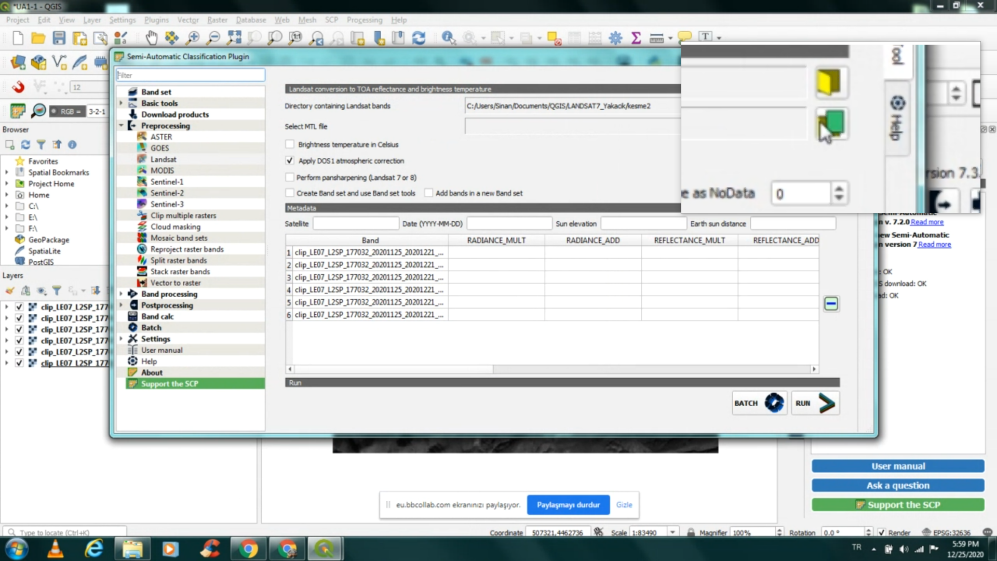 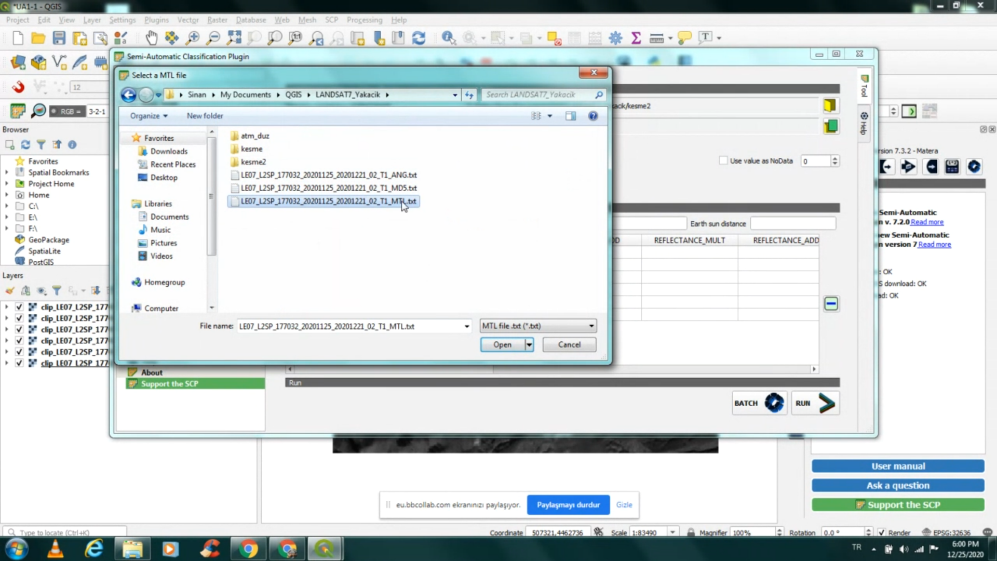 Atmosferik Düzeltme
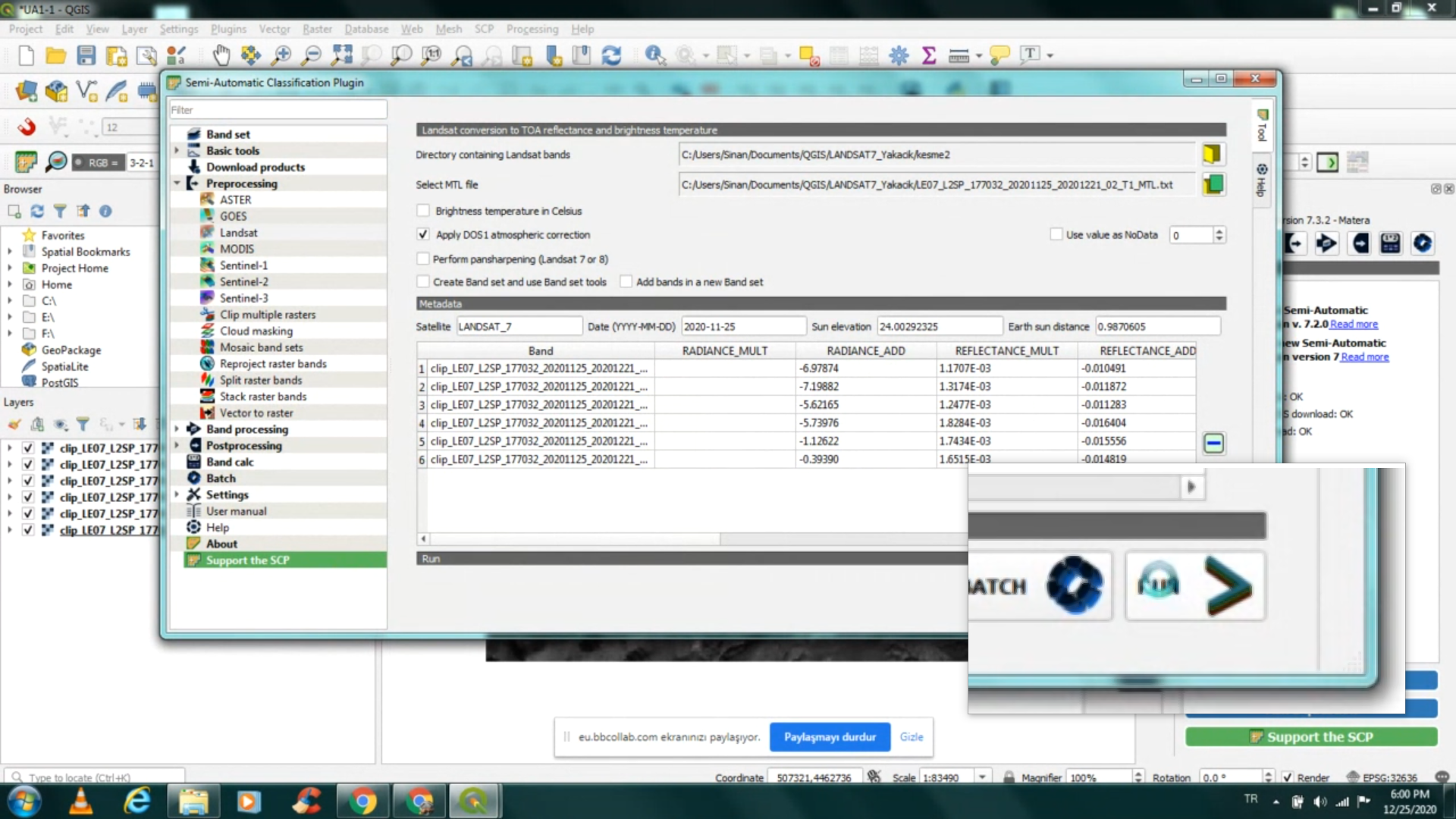